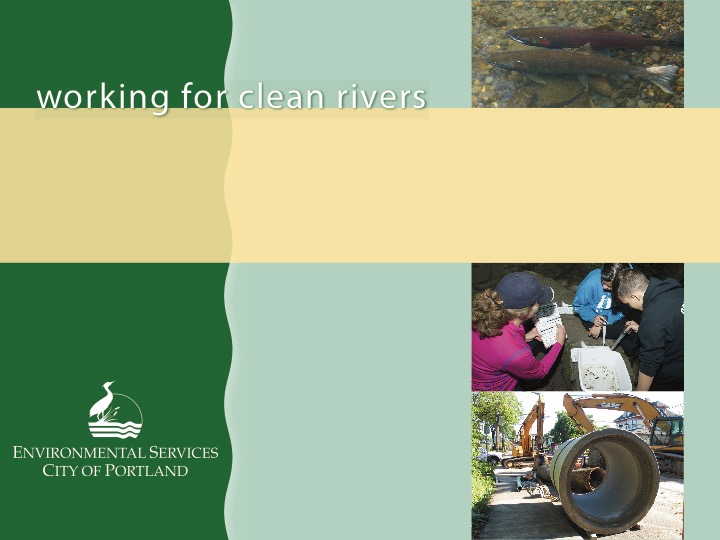 CBWTP WWCL and Hypochlorite ModificationsE11485
Tressie Word|   Project Manager   |   Bureau of Environmental Services
    Muriel Gueissaz-Teufel|   Engineering Manager
10/18/2023
Mingus Mapps, Commissioner
Dawn Uchiyama, Director
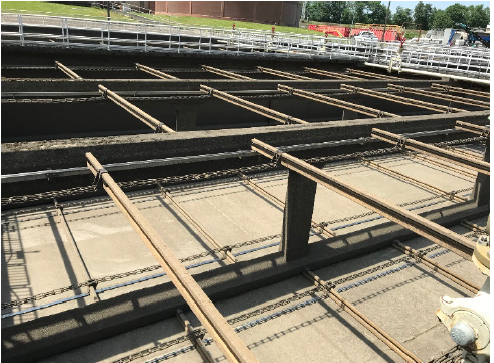 Brief Summary
Overview
Objectives
Requirements
Budget
Next Steps
Questions
Overview
Columbia Boulevard Wastewater Treatment Plant
Wet Weather Clarifiers
Disinfection System
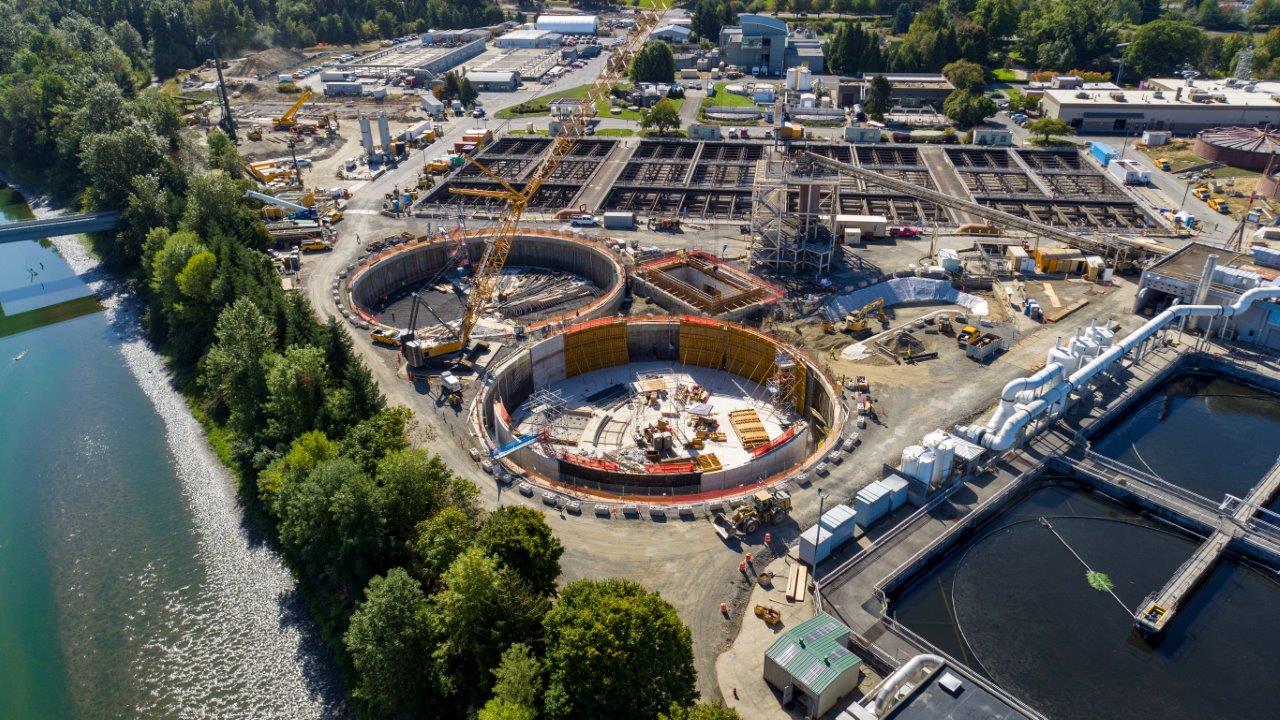 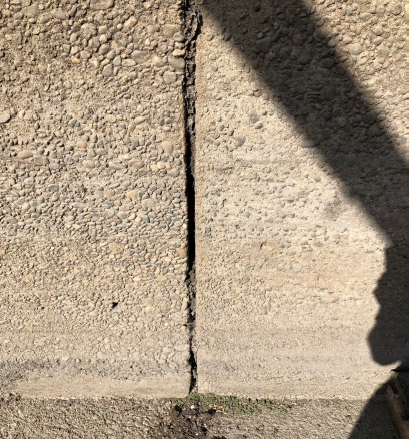 Objectives
Reduce asset failure risk
Increase system resilience and extend service life
Support operation and maintenance
Requirements
Aged systems present a greater risk of failure
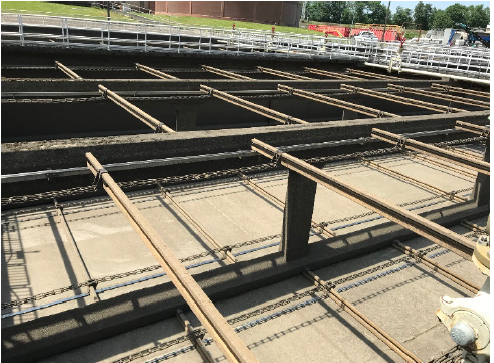 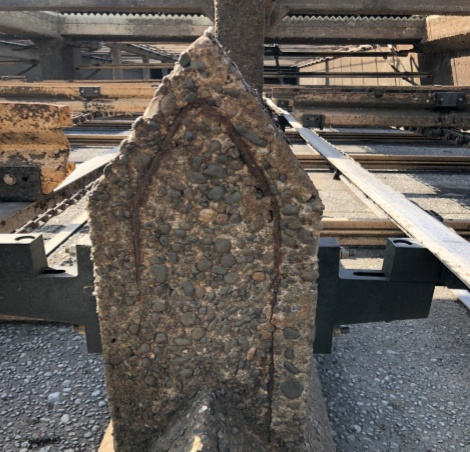 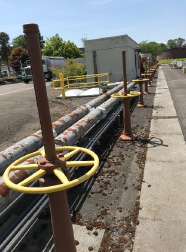 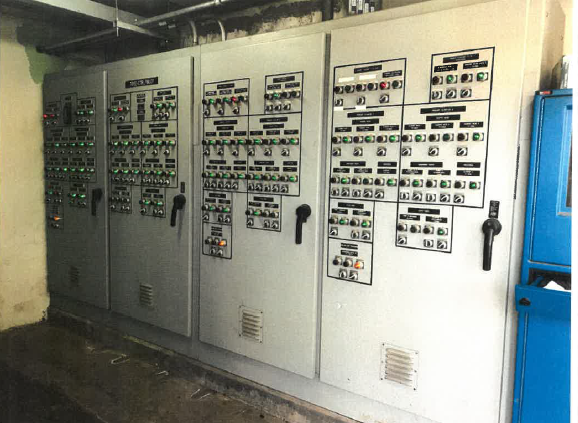 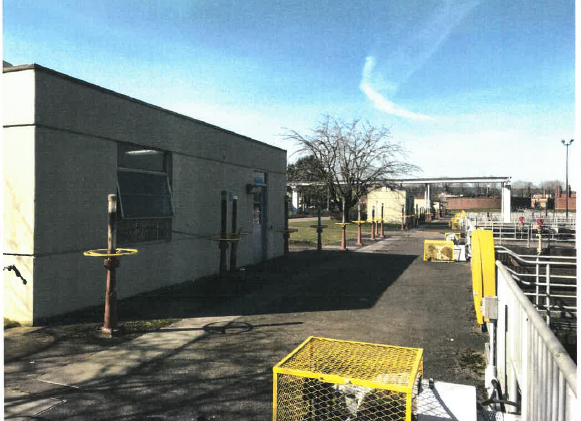 Wet Weather Clarifier Systems
Requirements
Deteriorating Sodium Hypochlorite Disinfection Systems
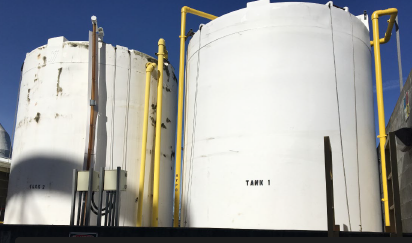 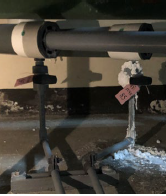 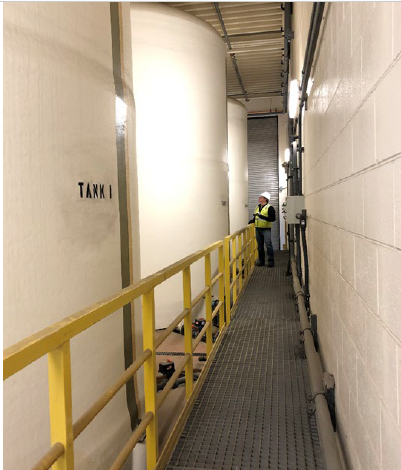 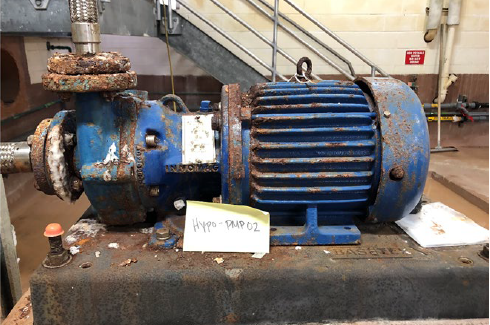 Budget
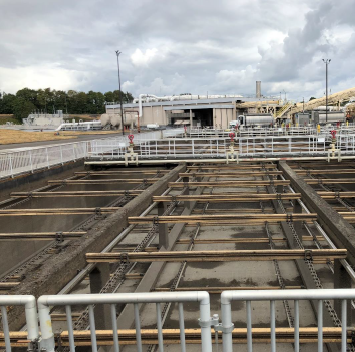 Professional Technical Services: $15.8M
Project development
Design 
Engineering services during construction

30% Business Inclusion and Diversity Goal
Structural and Seismic Resiliency
Mechanical and HVAC
Electrical
Instrumentation and Controls
Civil
Architecture and Sustainability
Demolition
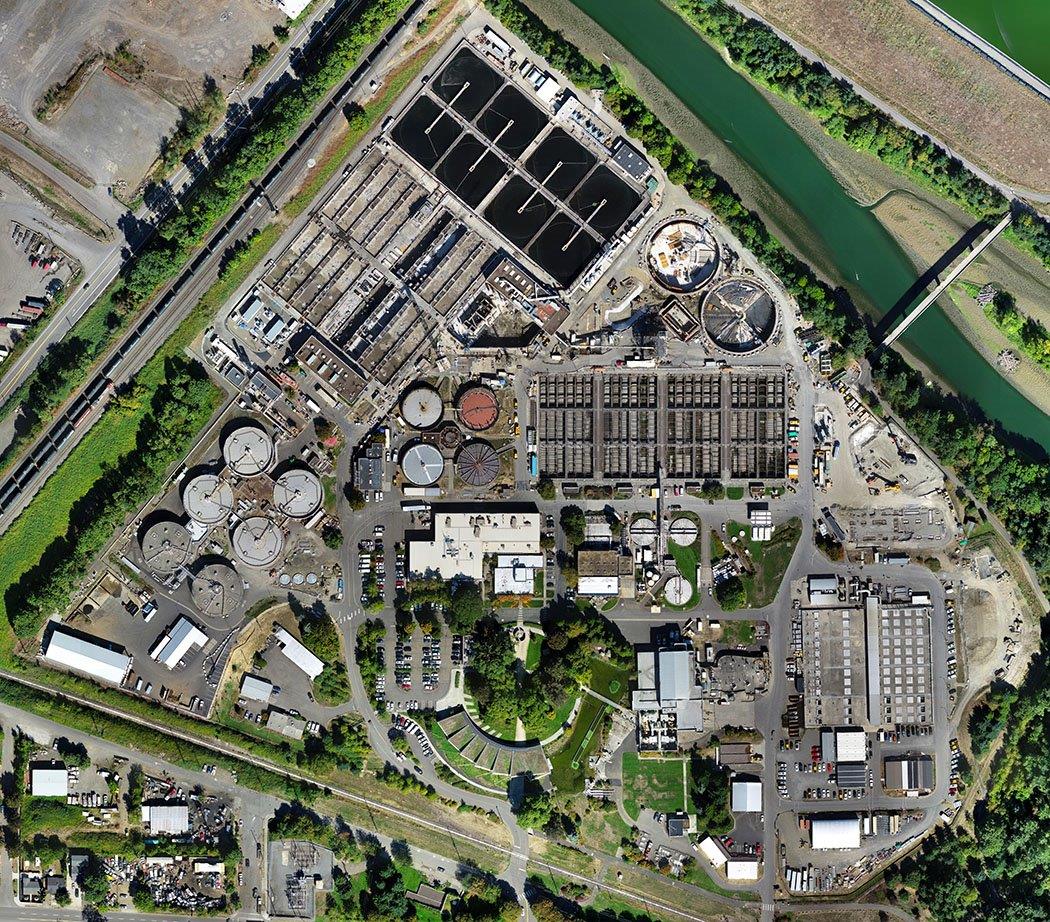 Next Steps
Low bid exemption ordinance      
     ~ November 2023
Report to Council on Guaranteed Maximum Price 
      ~ Summer 2026
Construction
       ~ Fall 2026
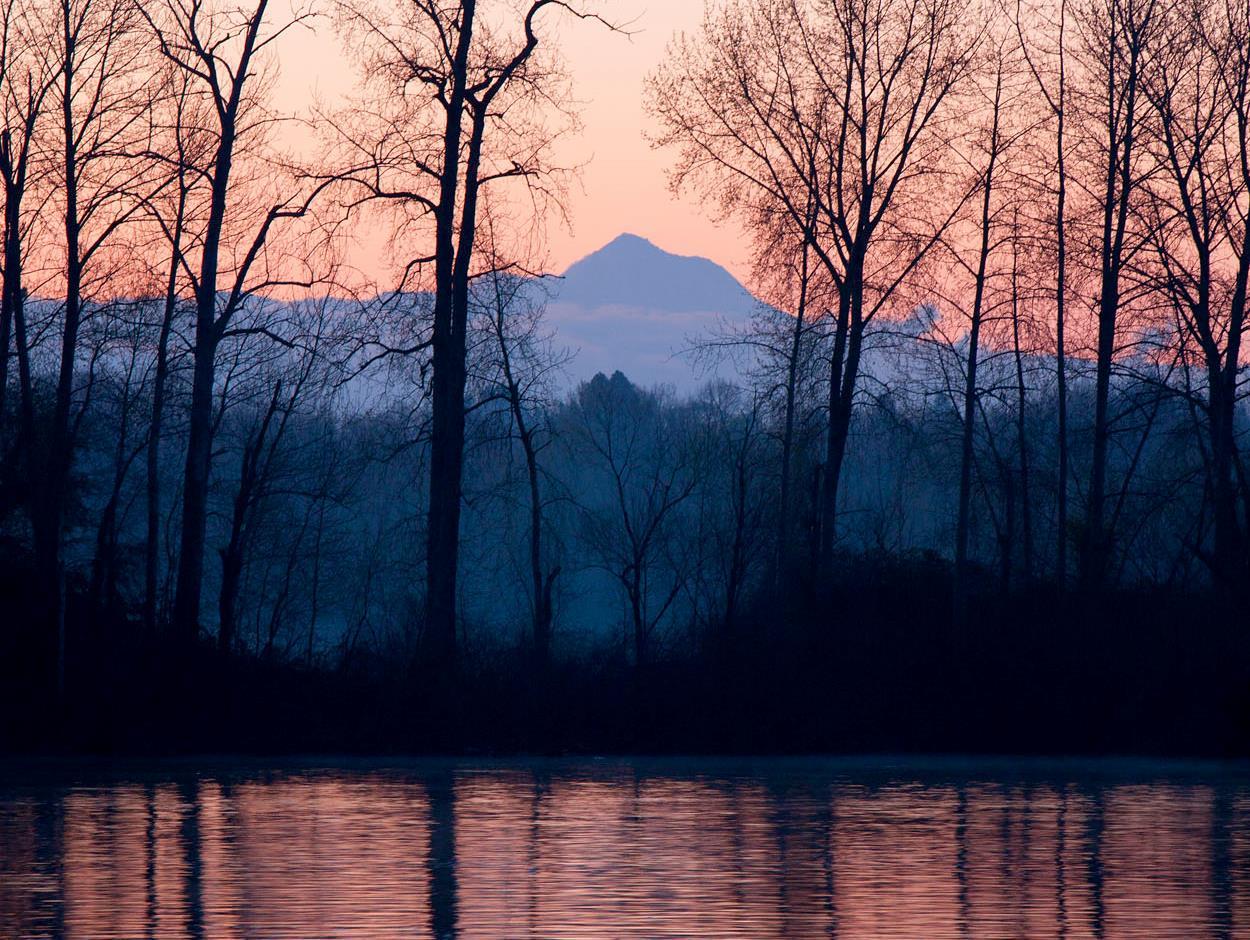 Questions
Thank you!